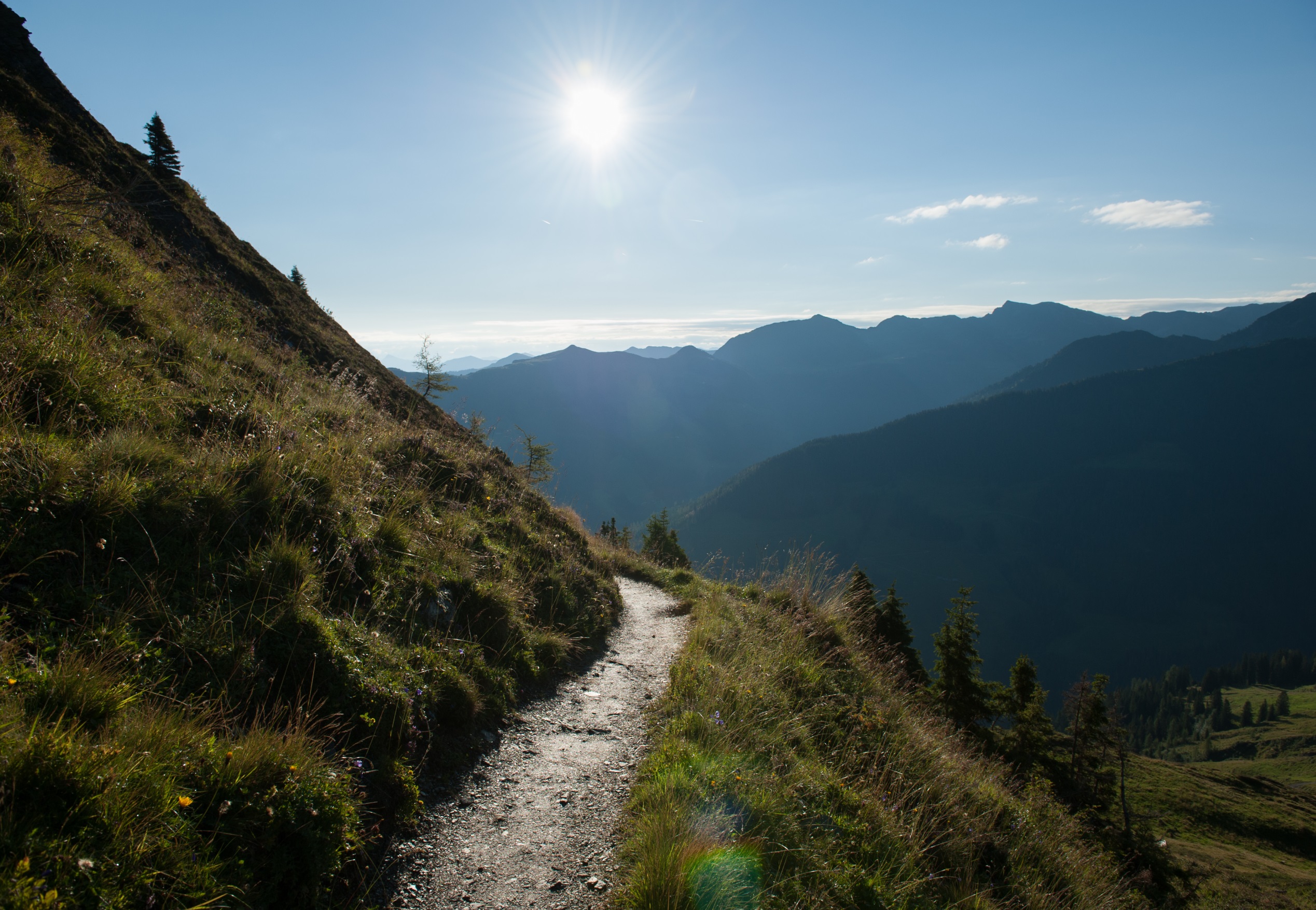 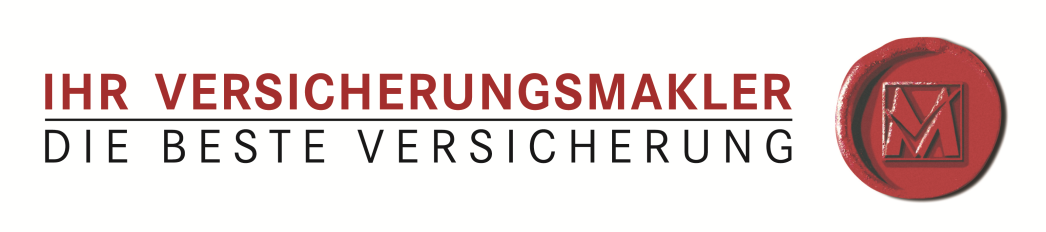 Jörg CONRADI
Vorstandsvorsitzender
ALLCURA Versicherung / Hamburg
Wer, wenn nicht der Makler – aus der Sicht eines deutschen Versicherers
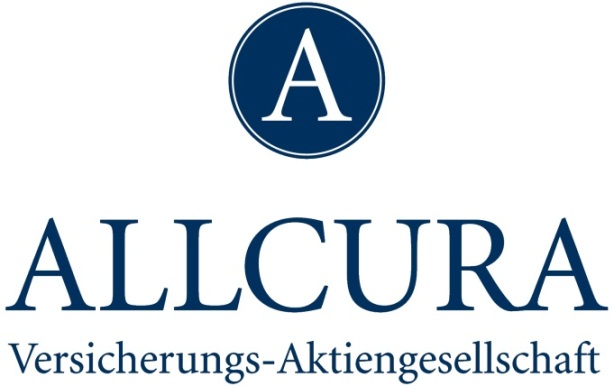 Jörg Conradi – Vorstandsvorsitzender der ALLCURA Versicherungs-Aktiengesellschaft
Anzahl der Makler steigt
Anzahl der Makler steigt
Wirtschaftliche Situation
Anteil der Makler am Gewerbegeschäft (GDV-Statistik)
Neugeschäft Allgemeine Haftpflicht Gewerbekunden (vertraulich)
80 % des Neugeschäftes für Gewerbekunden in VH bringen die Makler
Warum dominieren Makler den VH Markt?
Große Produktvielfalt (mehr als 27 Anbieter – teilweise in Spezialsegmenten) 

Überblick über Gesetze und Marktgeschehnisse z.B. Notare in BW
 
Qualität – Hohe spezialisierte Beratungsqualität – Makler-Spezialisten

Konstanz: keine ständigen Wechsel in der Betreuung, auch bei Wechsel des Risikoträgers – Der „Appetit“ der Risikoträger ist veränderlich! 

* Gewerbliche Versicherungskunden (>50MA) sind in punkto Service und Beratung mit freien Maklern zufriedener als mit Ausschließlichkeit.
Preis/Guter Service
Hohe Produktqualität
Qualifizierte Beratung
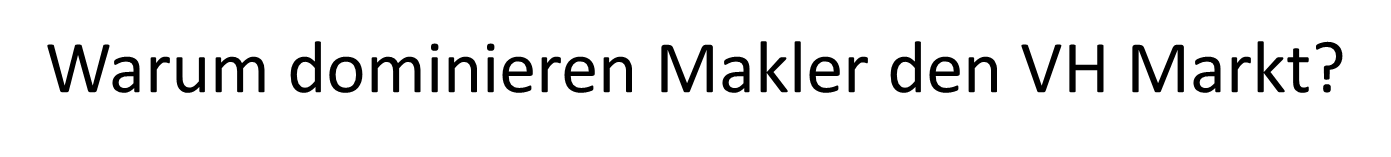 * Der Gewerbekundenmarkt wird von vielen Versicherern noch vernachlässigt.  Spezialisierte Makler sind Ausschließlichkeitsvertretern, die das Gewerbegeschäft nur nebenbei "mitnehmen", deutlich voraus.

Die Folge:
Gewerbeneugeschäft fast ausschließlich über Makler
Zukunft (Maklerzahlen steigen, Ausschließlichkeitsvertreterzahlen fallen)

Unabhängigkeit – Makler sind keiner Versicherungsgesellschaft verpflichtet

Der Makler wird auf „ Augenhöhe“ wahrgenommen.
Quellennachweis
(1) ./. Vorstellung
(2+3) DIHK
(2) (4) Beenken/FH Dortmund; Versicherungsforen leipzig: Skopos 2012
(5) GDV Statistik Rundschreiben 2612/2014
(6) Telefonisch – Vorab der Veröffentlichung, Banken und Direktgeschäft noch nicht verifiziert – Schwangungsbreite gerundet ca. 1%
(7) ERGO Maklerbetreuer Gewerbegeschäft CPS
(8) * Studie "Gewerbekundenmonitor Assekuranz 2005" des Kölner Marktforschungs- und Beratungsinstituts - psychonomics AG.
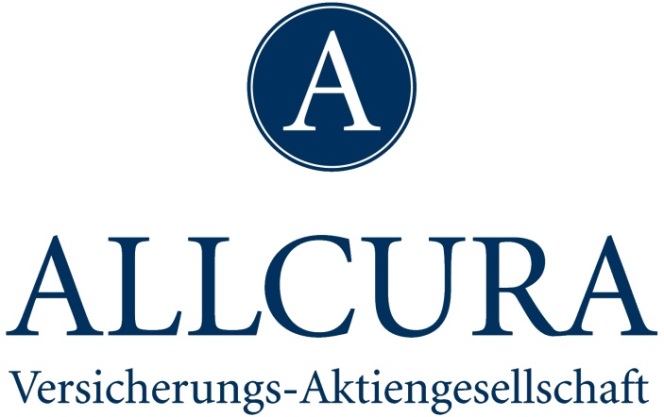 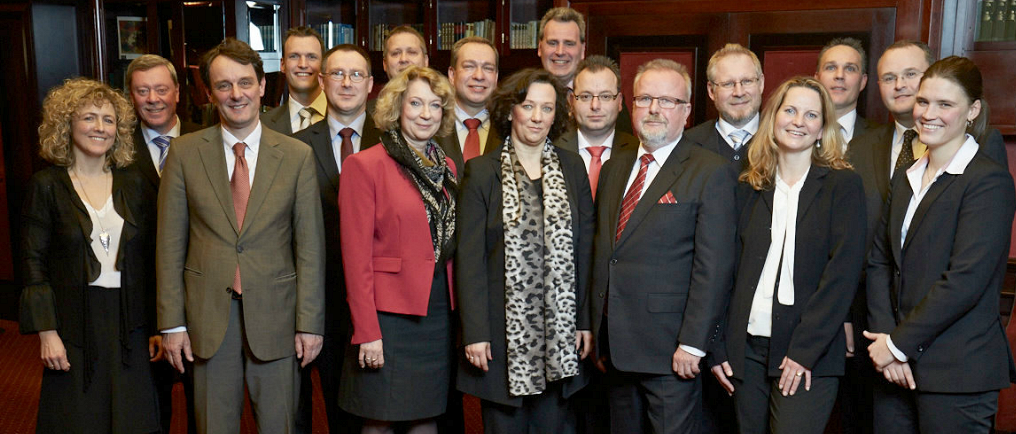 Büro Hamburg			Büro München:
Schauenburgerstr. 27			Herzogspitalstr. 11
20095 Hamburg			80331 München
www.allcura-versicherung.de